CE 3500
Transportation Engineering

Trip Distribution
January 19, 2011
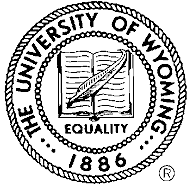 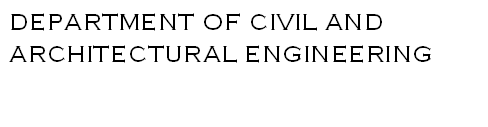 ANNOUNCEMENTS
Lab tomorrow in CR 103
Potential room change to EN 3070: email me your votes by Friday
REVIEW
Trip generation: What are the total number of trips people make to and from each zone?
Trip distribution: What are the specific origins and destinations for this total number of trips?
Mode choice: How many people will choose to drive, walk, ride bicycles, use transit, etc.?
Route choice: What are the specific routes people will use for their trips?
Example:
Trip generation:  How many people arrive at UW every morning?
Trip distribution:  How many people are coming to UW from each zone?
Mode choice: How many people will drive, walk, use the shuttle, or ride bicycles?
Route choice: What roads will people choose? (This gives information on congestion!)
Example from notes:
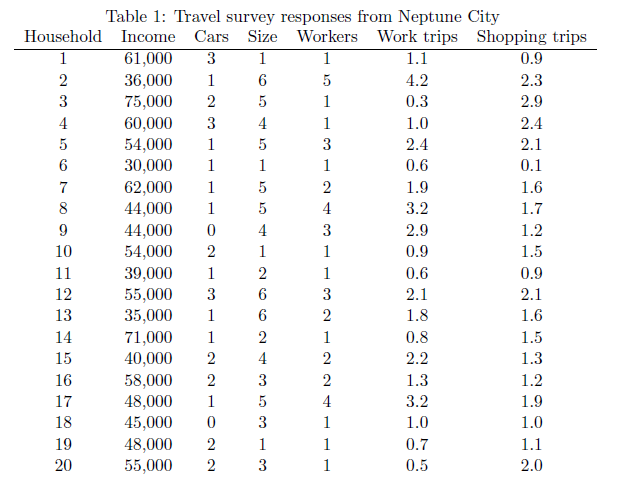 1. Perform linear regression with survey results (lab next Thursday)
Example from notes:
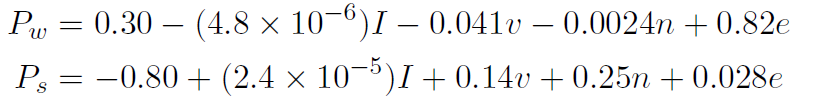 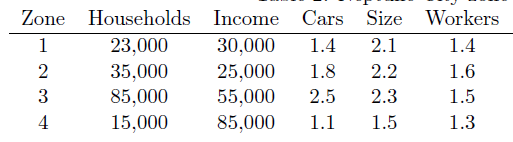 2. Substitute zone data (from census)
Example from notes:
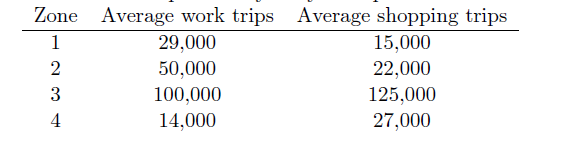 Production
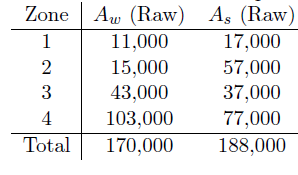 Attraction
4. Do same with attractions
Example from notes:
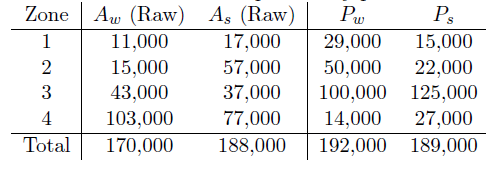 5. Scale them so they match
(Each trip consists of one production and one attraction: they have to add up to the same)
Example from notes:
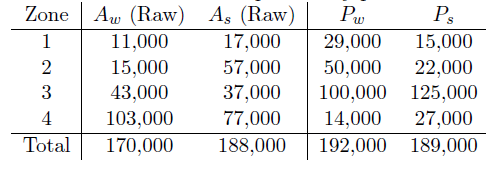 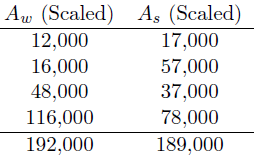 5. Scale them so they match
Adjust attractions by multiplying them by the right factor so they match productions.
TRIP DISTRIBUTION
Goal of trip distribution:
Convert productions/attractions from step 1:
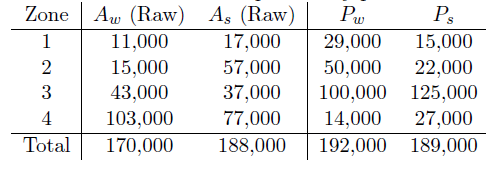 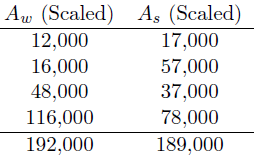 Goal of trip distribution:
…into an OD matrix
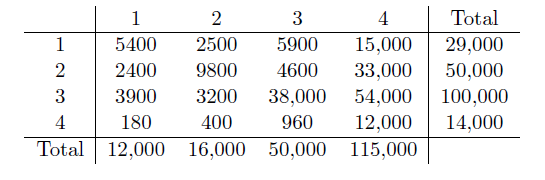 Goal of trip distribution:
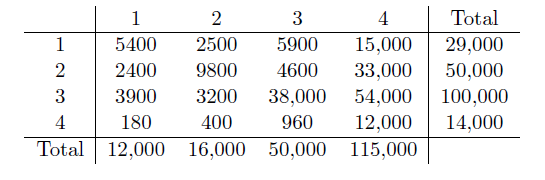 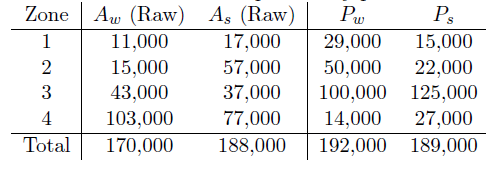 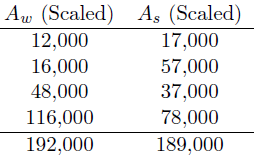 So, how do we fill the table so that the row and column sums match what trip generation gave us?
First, a few practical notes.
“OD Matrix” = Origin-Destination Matrix = Trip Table
First, a few practical notes.
One “trip” may contain multiple journeys!
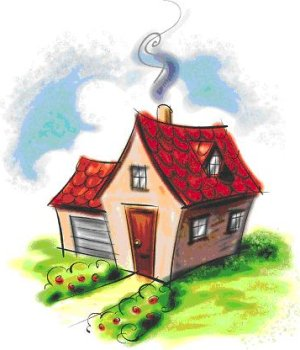 Morning
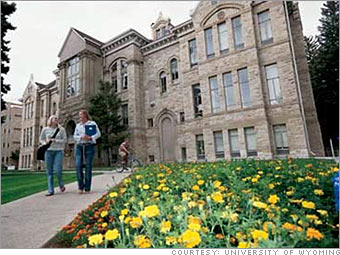 Evening
First, a few practical notes.
One “trip” may contain multiple journeys!
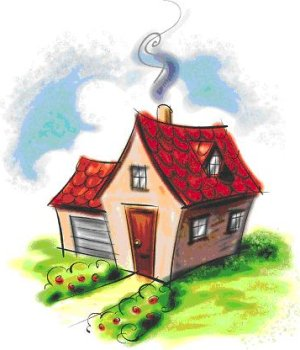 Morning
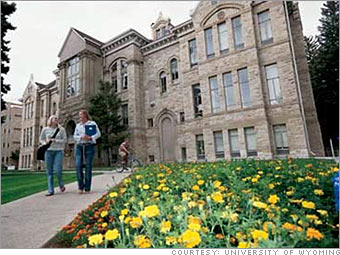 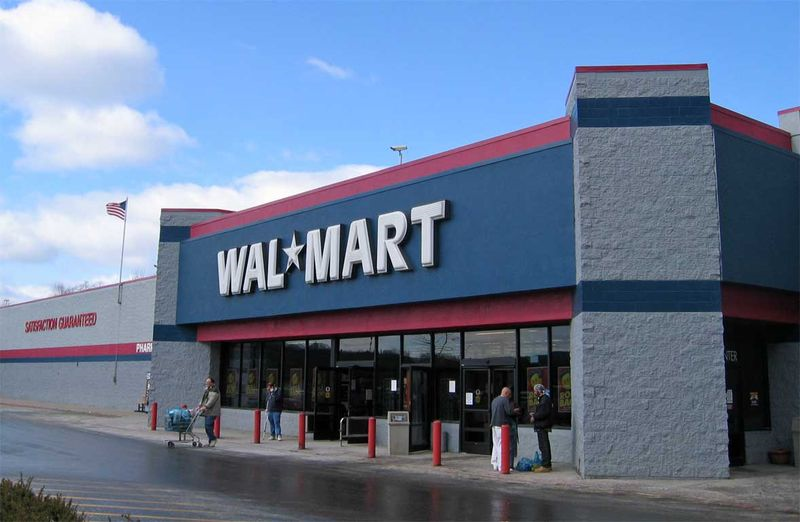 Evening
Evening
So, we have more than one OD matrix.
AM PEAK
PM PEAK
OFFPEAK
(everything else)
Assumptions in this class:

Each work trip produces one journey from the home zone to the work zone during the AM peak, and one journey from work to home during the PM peak
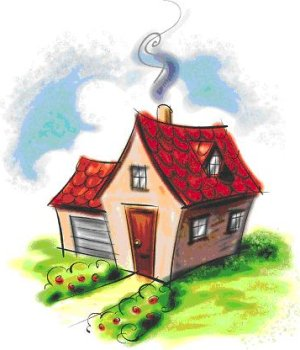 AM  Peak
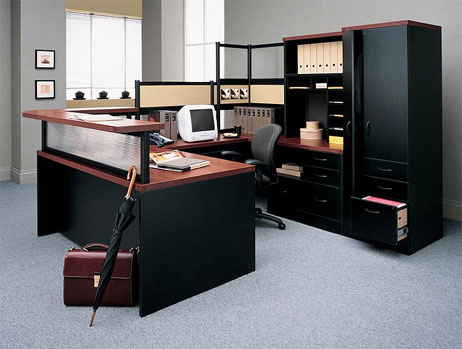 PM Peak
Assumptions in this class:

Each shopping trip produces one journey from the home zone to the shopping zone during the off-peak, and one journey from shopping to home during the off-peak
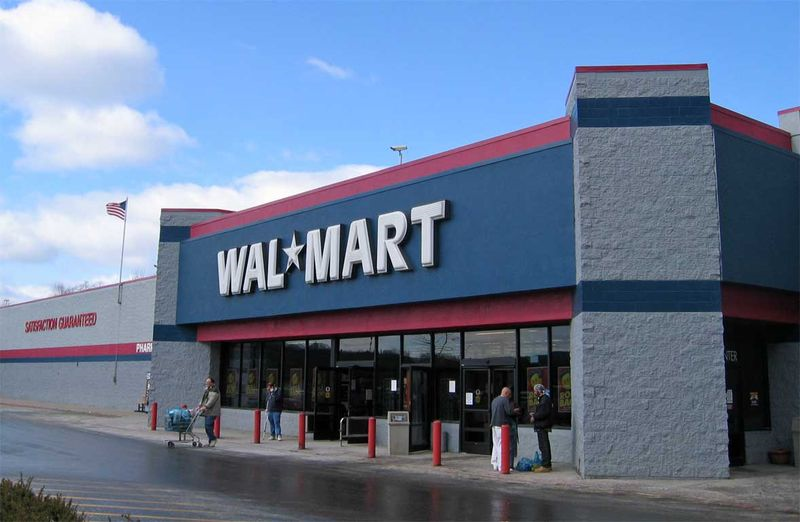 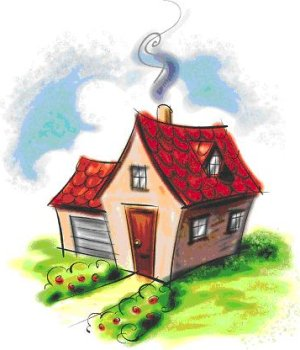 Off-peak
Off-peak
More realistic methods are used in practice, but our assumptions give the general idea.
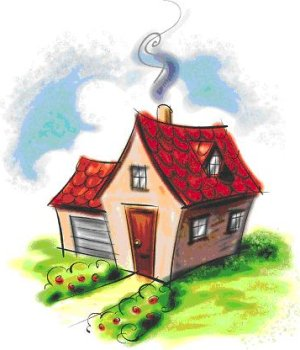 Morning
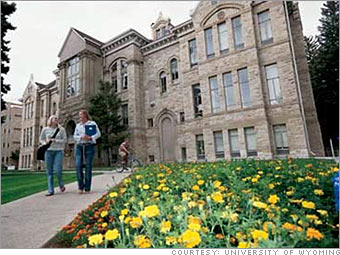 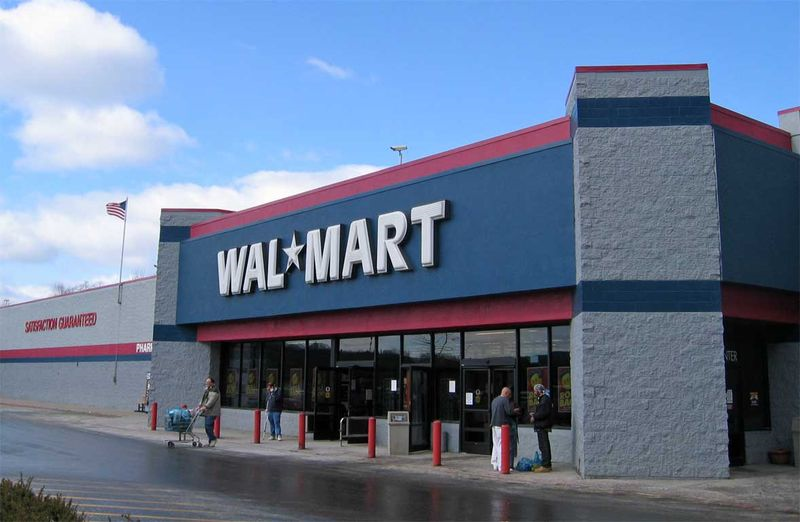 Evening
Evening
In terms of formulas:  for a particular OD matrix, let S denote the number of trips starting in a zone and E the number of trips ending in a zone.  Then…
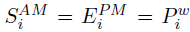 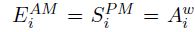 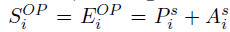 For instance:
AM Peak
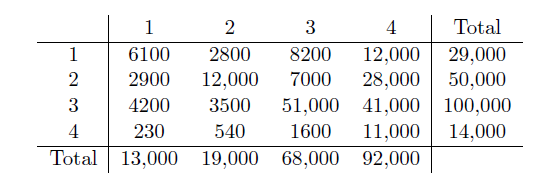 PM Peak
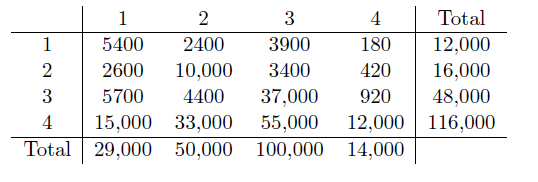 Row indicates origin, column indicates destination.
AM Peak
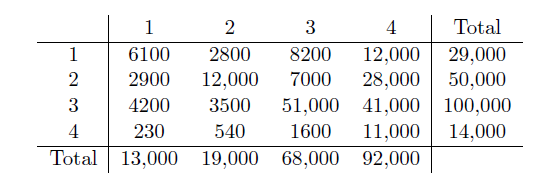 PM Peak
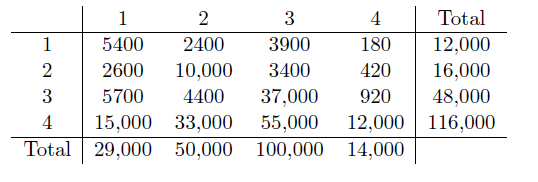 So how do we start filling in this table?  





There are a lot of possible answers (16 variables and 8 equations), so we want to pick something which is more reasonable.
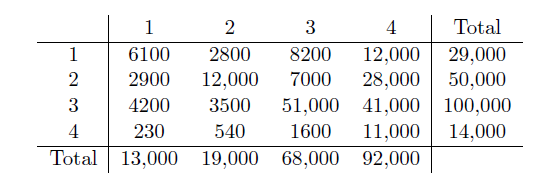 How many trips from origin i to destination j?  (dij)

A few reasonable assumptions:
The more trips starting at i, the larger the value of dij 
The more trips ending at j, the larger the value of dij
The greater the distance between r and s, the smaller the value of dij
A simple formulation:
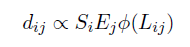 Friction factor: decreasing function of distance Lij
Writing the proportionality constant and adding an adjustment factor, we have
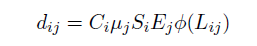 Adjustment
We need the sum of the entries in each row to add up to the right total, so
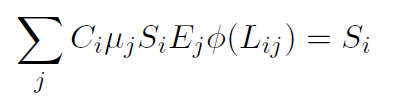 We need the sum of the entries in each row to add up to the right total, so
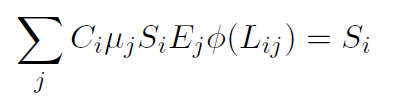 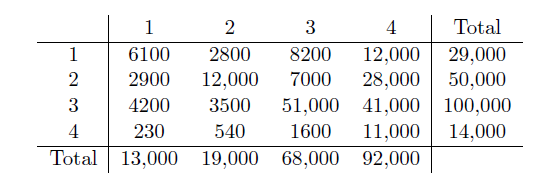 Therefore
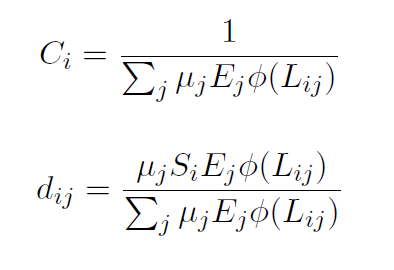 This procedure makes sure the rows add up.  But we have to make sure the columns add up as well.
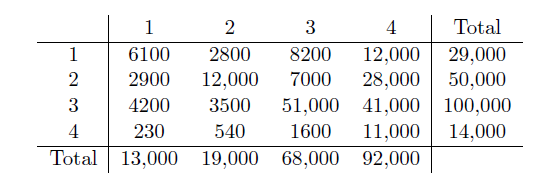 This is what the adjustment factors are for.  Start off with them equal to 1.
Example:
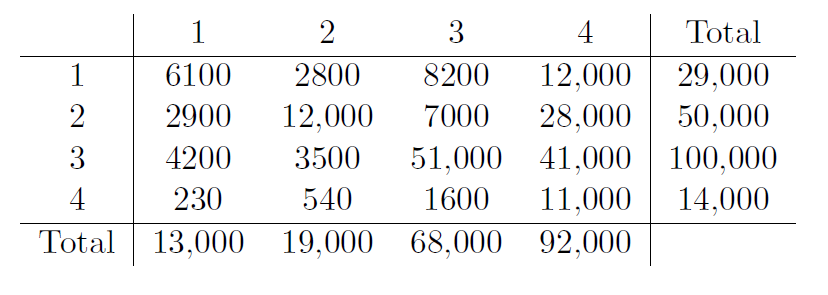 Friction factors
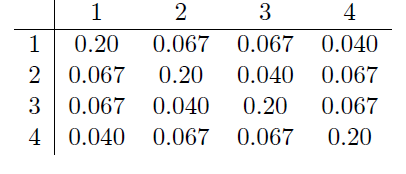 6100 = 29000 x 13000 x 0.20 / (13000 x 0.20 + 19000 x 0.067 + … + 92000 x 0.040)
Example:
From the formula
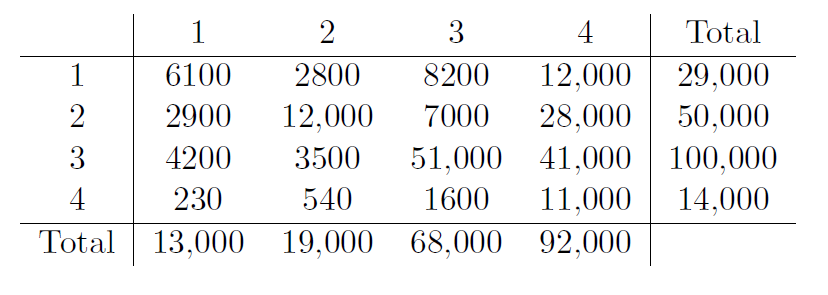 Target we’re trying to get:
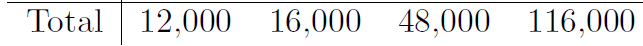 Example:
Previous adjustment factors
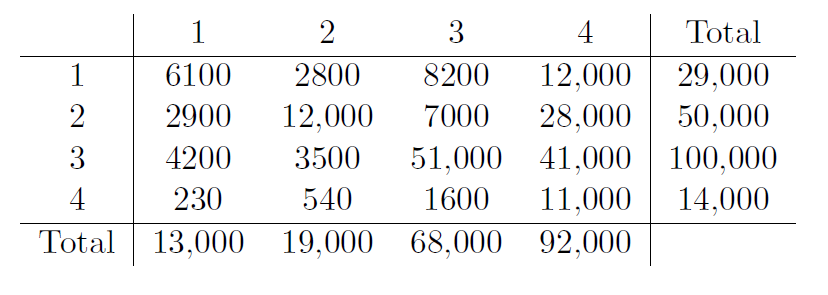 1
1
1
1
New factors:
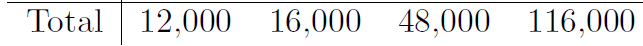 12/13
16/19
48/68
116/92
Example:
New table
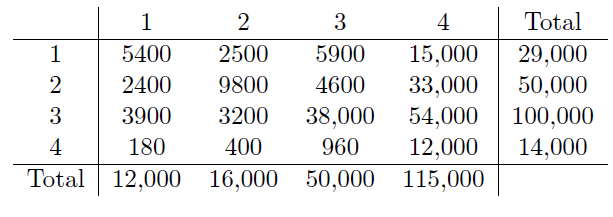 12/13
16/19
48/68
116/92
New factors:
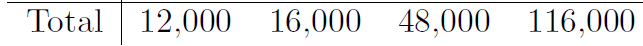 (48/68) x (48/50)
(116/92) x (116/115)
12/13
16/19
Example:
New table
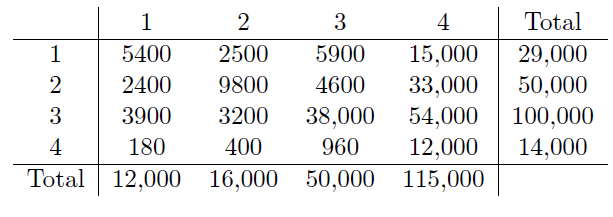 (48/68) x (48/50)
(116/92) x (116/115)
12/13
16/19
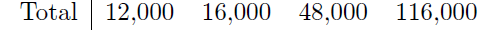